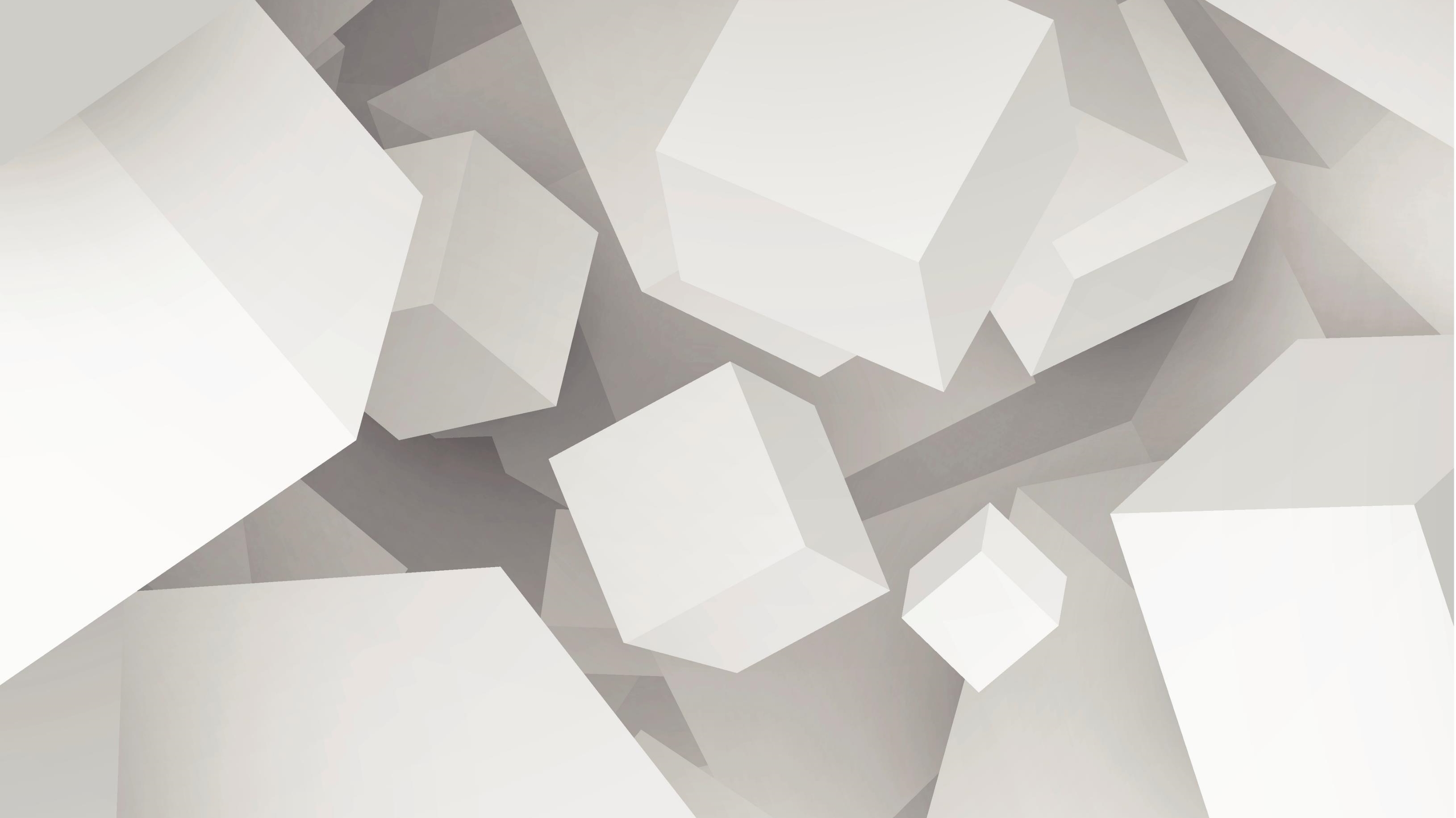 HIP HOP
Lana Salkić
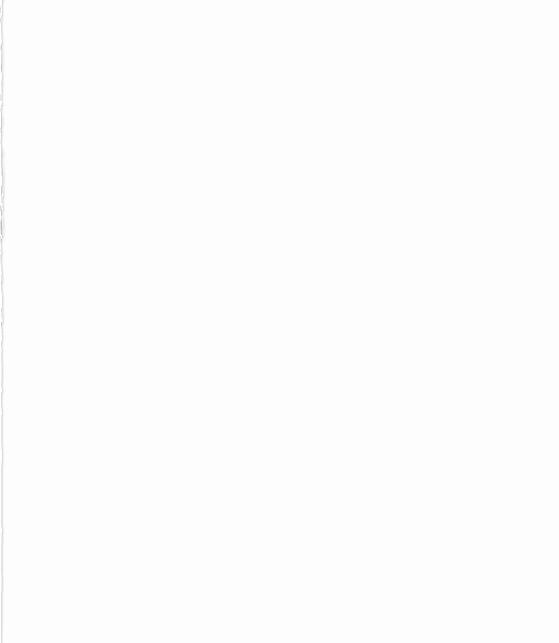 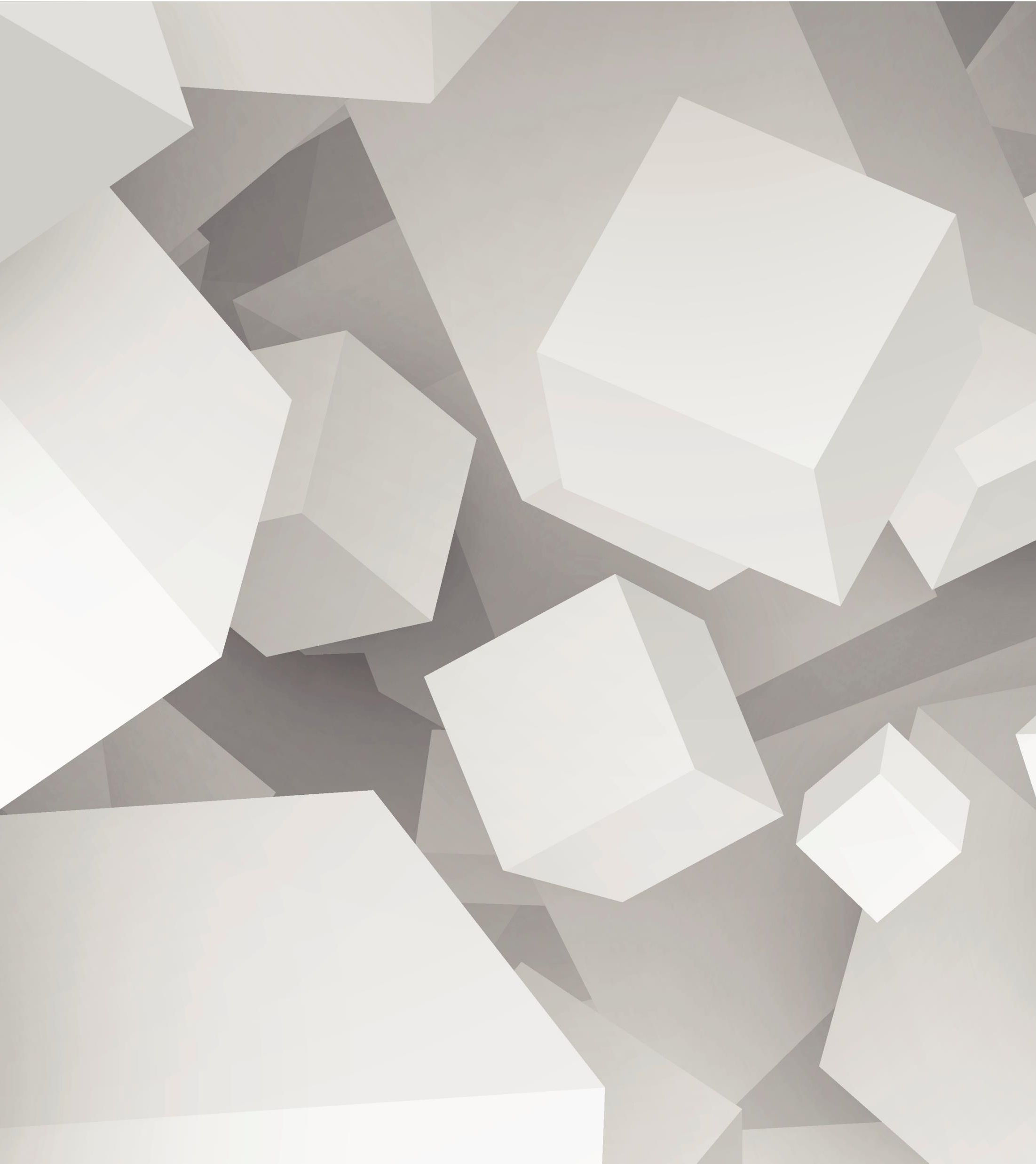 Kaj je hip hop
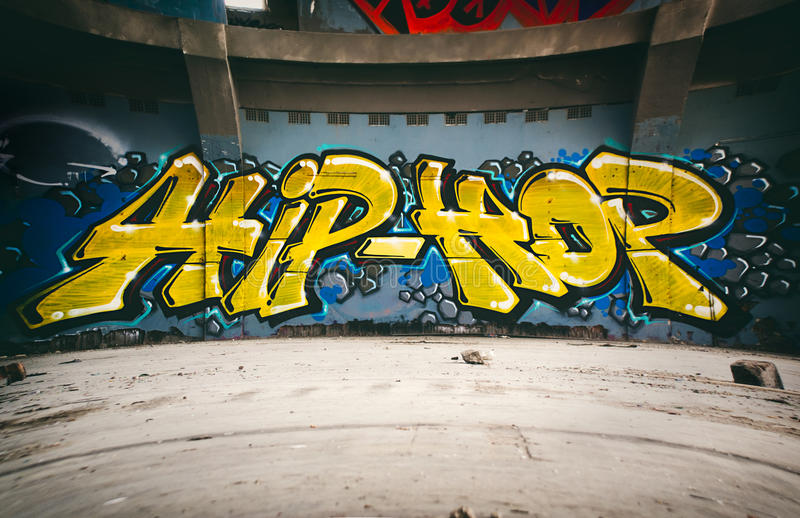 Oprema
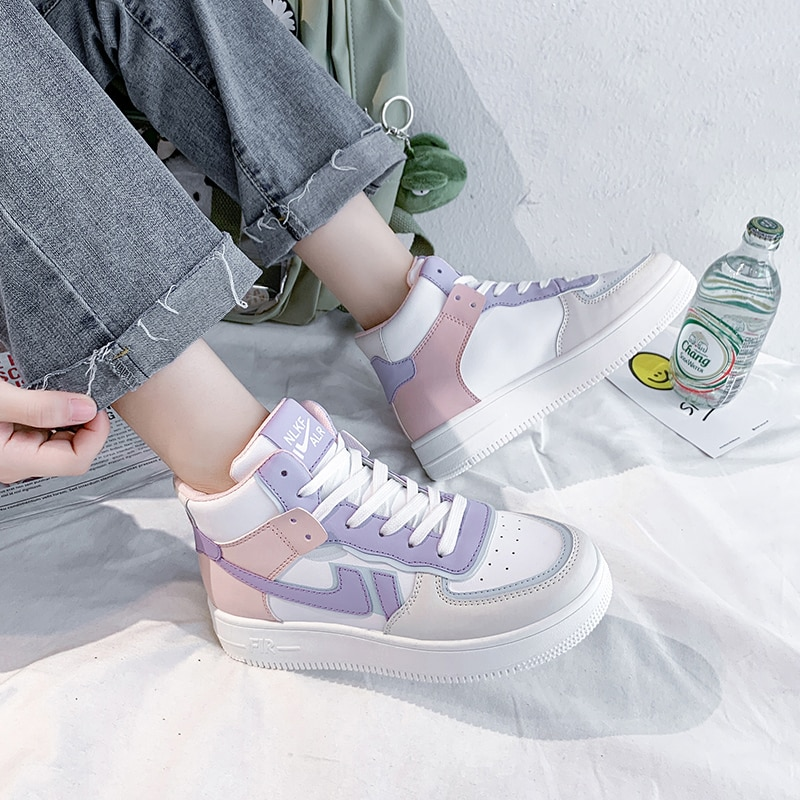 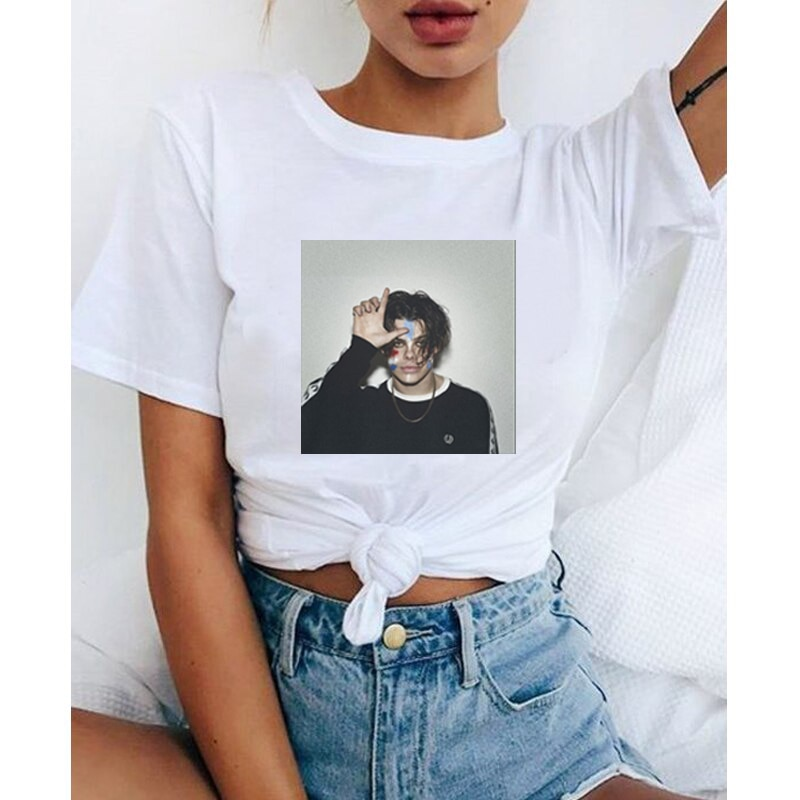 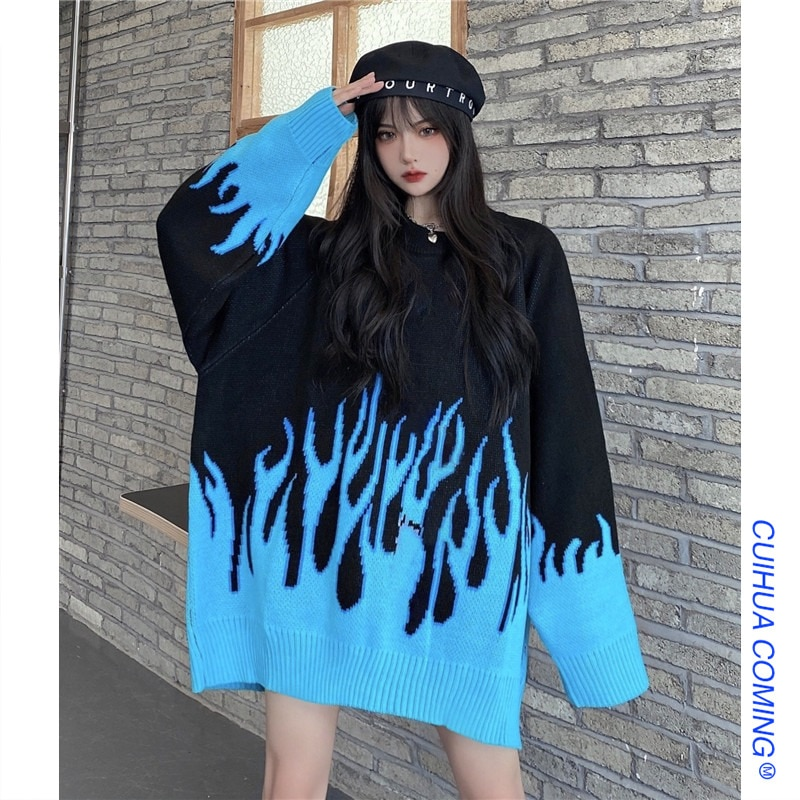 Kako je nastal hip hop
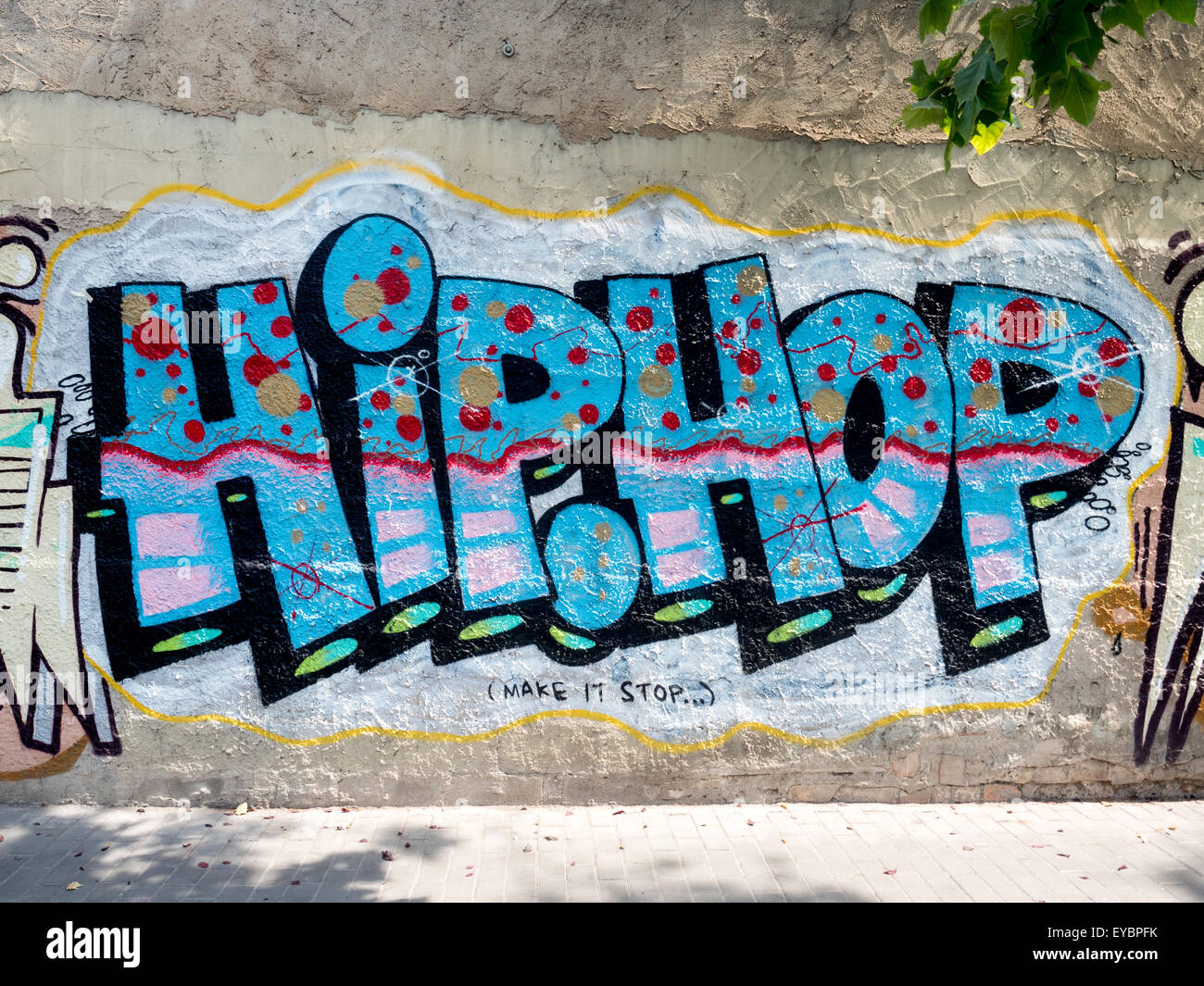 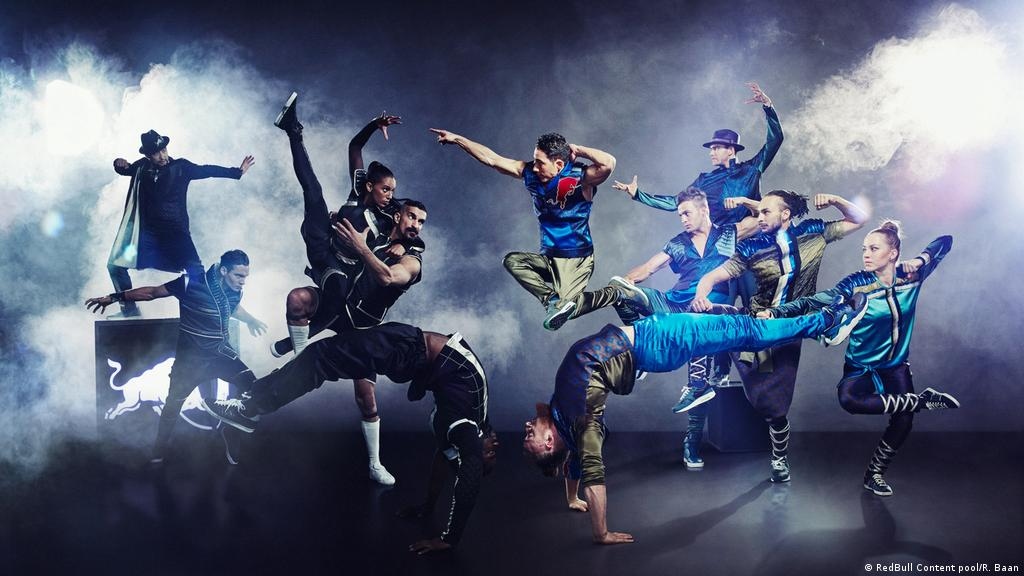 Kje plešejo hip hop
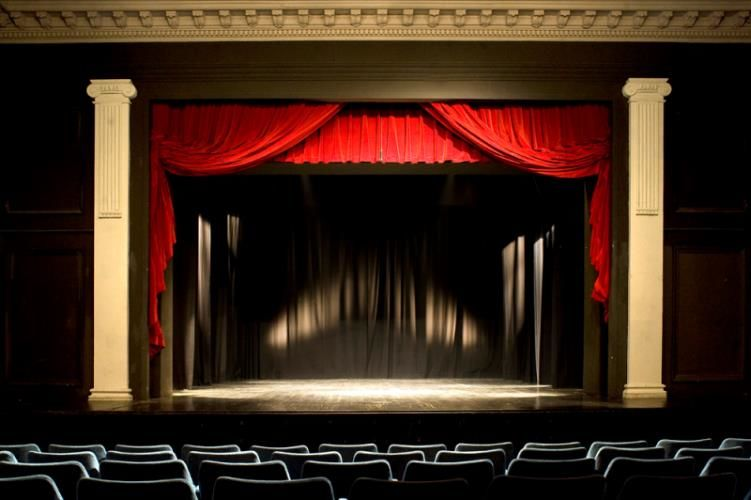 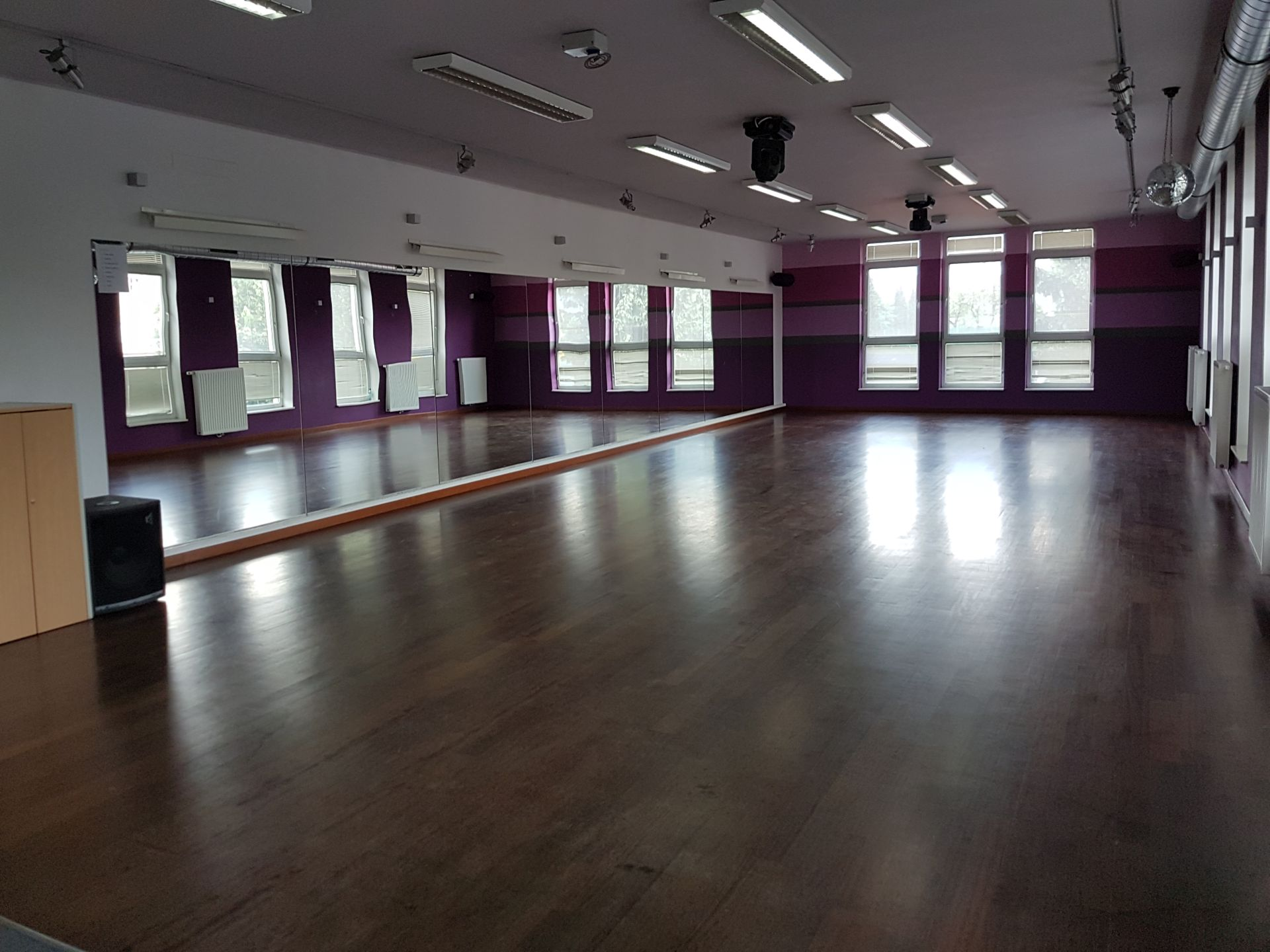